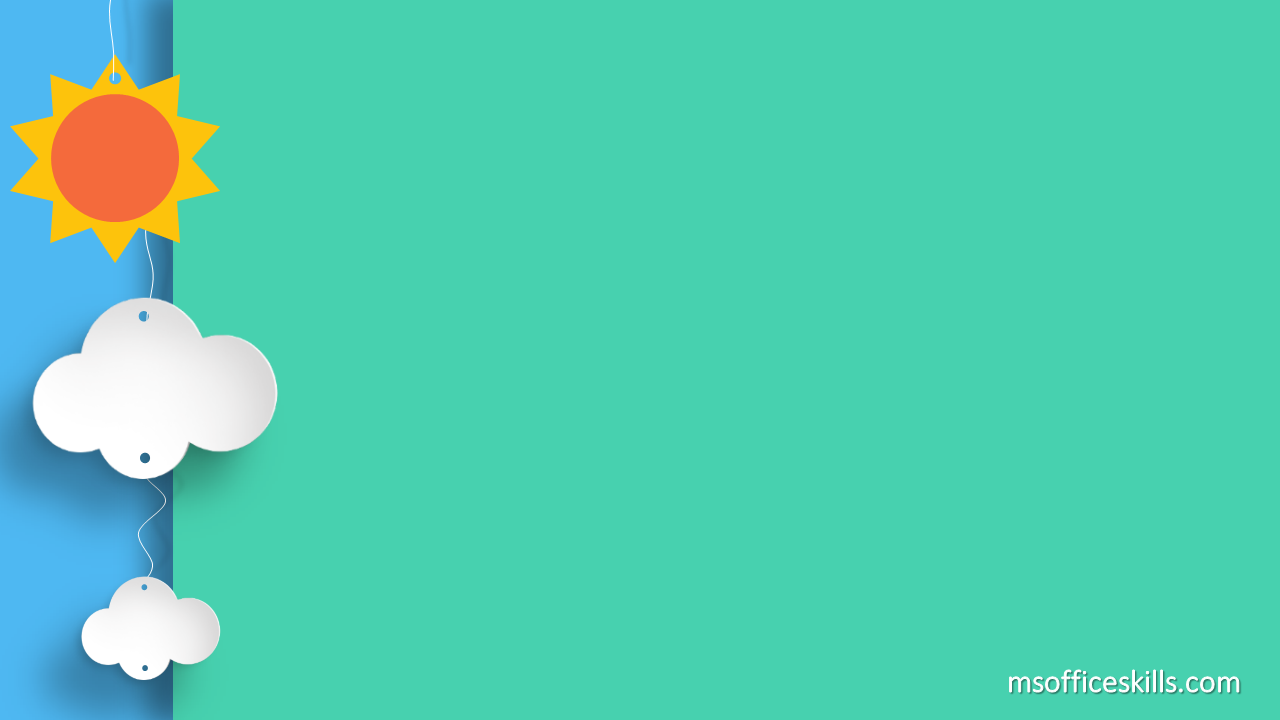 PHÒNG GD&ĐT QUẬN LONG BIÊN
TRƯỜNG MẦM NON THẠCH CẦU
LÀM QUEN CHỮ CÁI
Đề tài: Trò chơi chữ cái s – x 
Lứa tuổi: Mẫu giáo lớn
Giáo viên: Nguyễn Thị Thu Trang

             
       
            
             Năm học 2022 – 2023
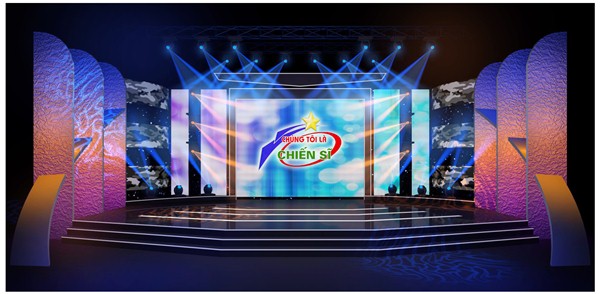 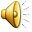 Phần 1: Điệu nhảy chiến sĩ
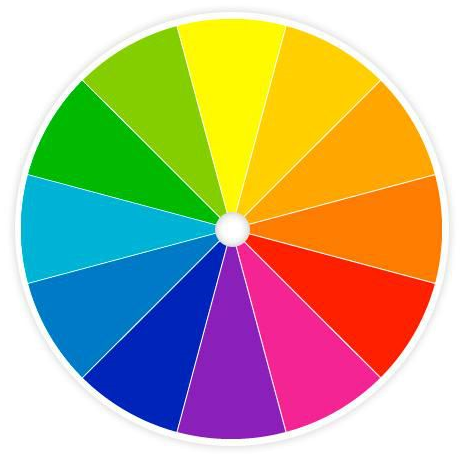 s
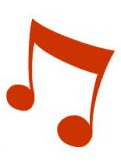 s
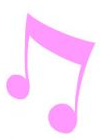 x
x
s
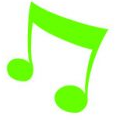 s
x
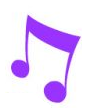 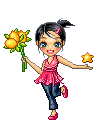 x
s
s
s
x
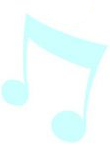 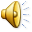 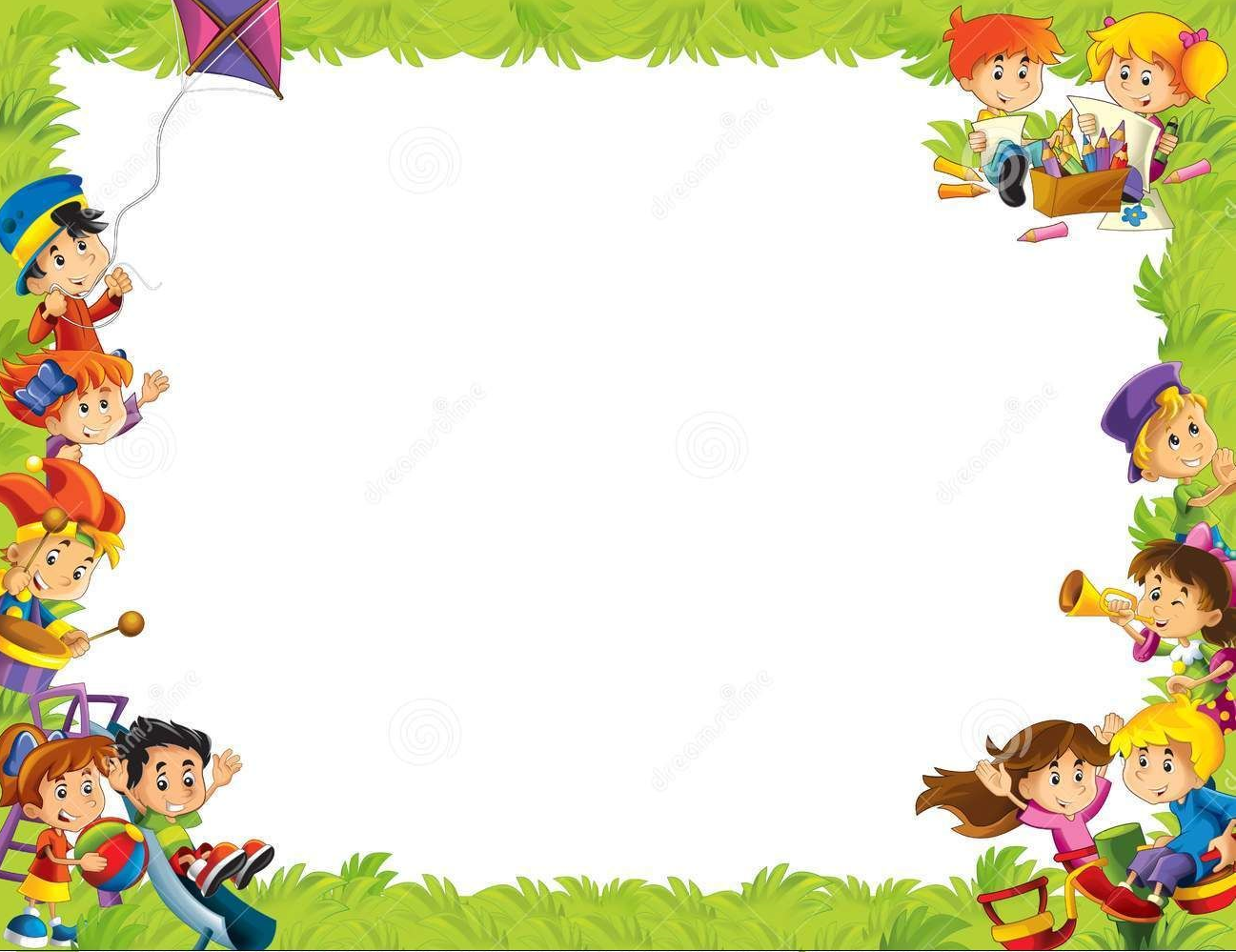 Phần 2: 
THỬ TÀI CHIẾN SĨ
Trò chơi kết thúc
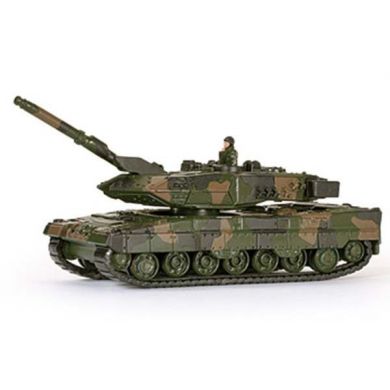 HÕt giê
02
03
04
05
01
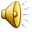 xe t¨ng
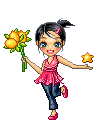 x
…..e t¨ng
HÕt giê
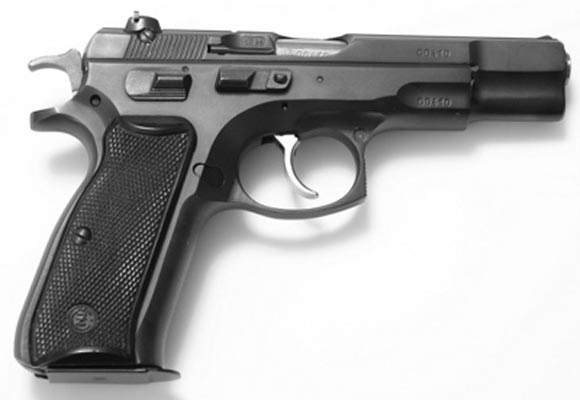 02
03
04
05
01
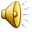 c¸i sóng
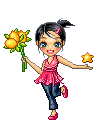 s
c¸i ....óng
HÕt giê
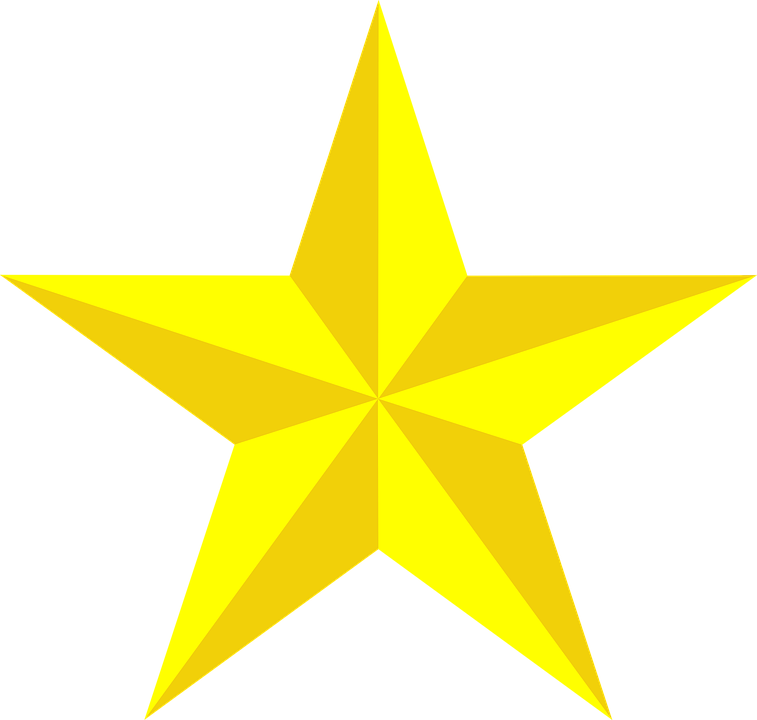 02
03
04
05
01
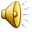 sao vµng
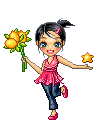 s
….ao vµng
HÕt giê
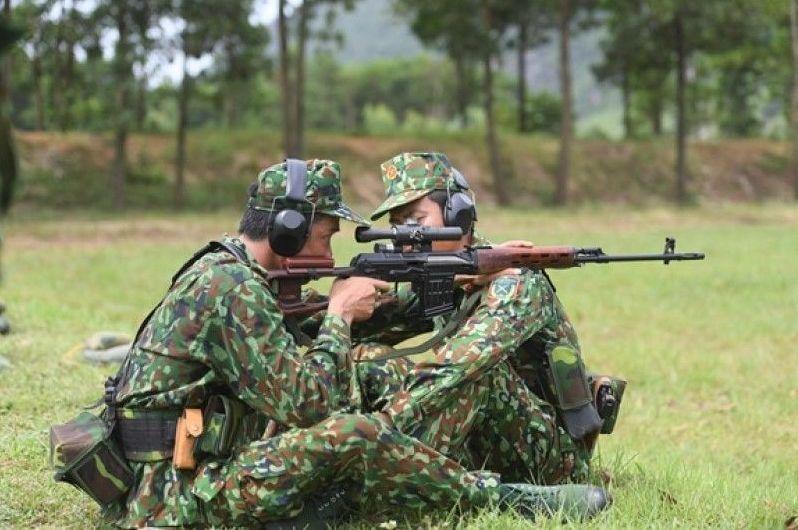 02
03
04
05
01
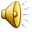 x¹ thñ
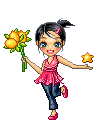 x
….¹ thñ
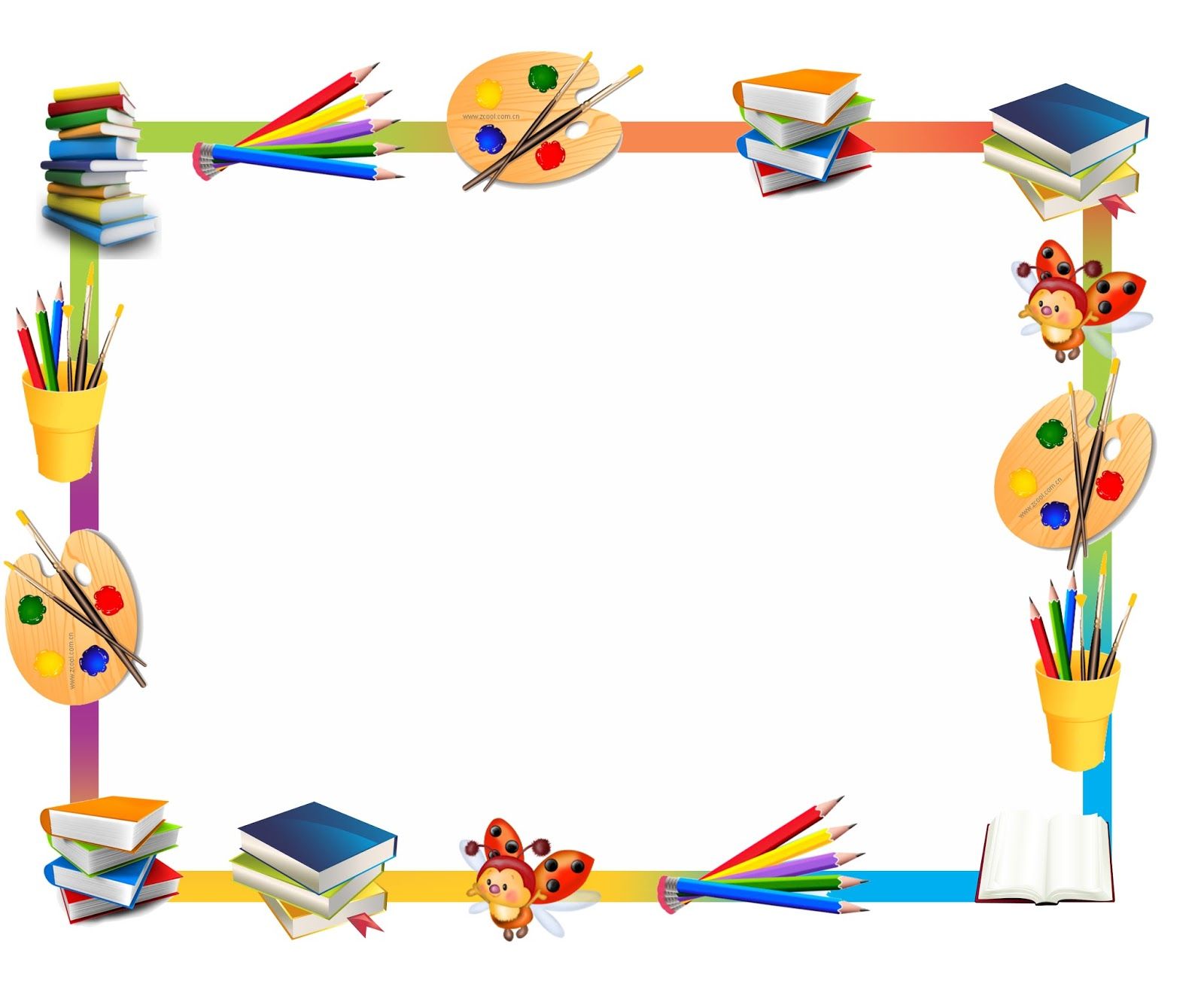 Phần 3: ĐỒNG ĐỘI
Trò chơi kết thúc
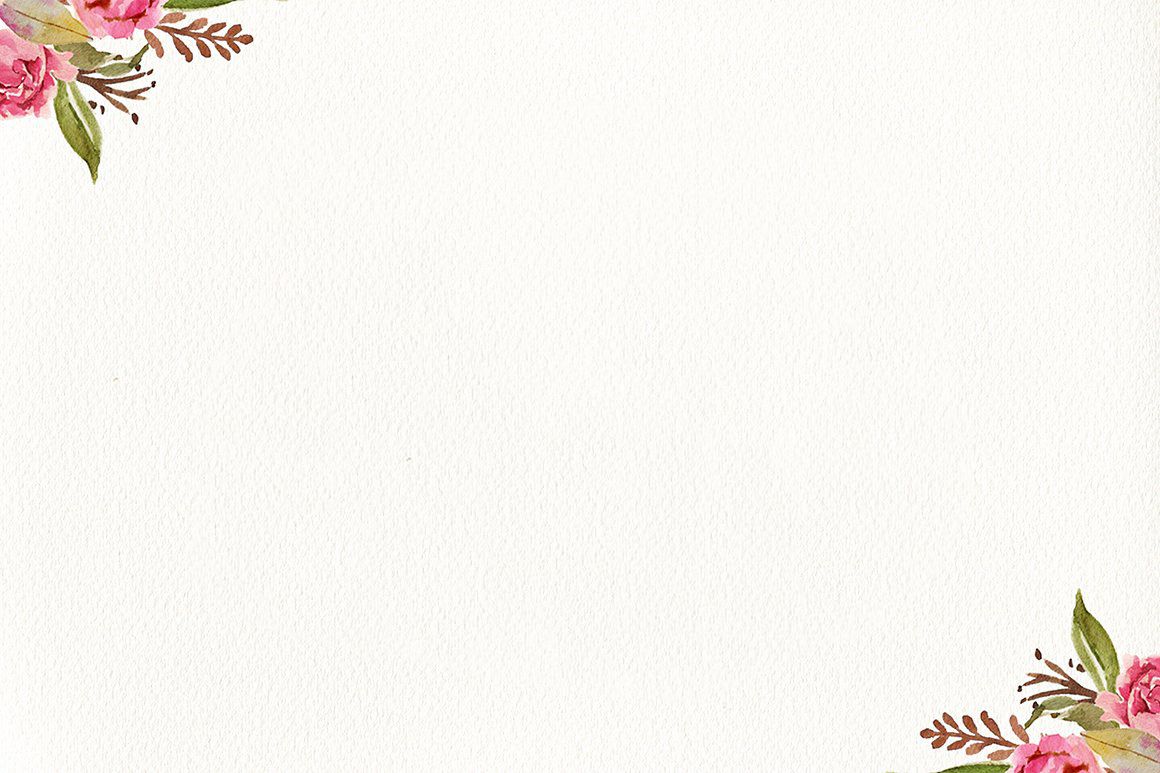 TRÒ CHƠI KẾT THÚC
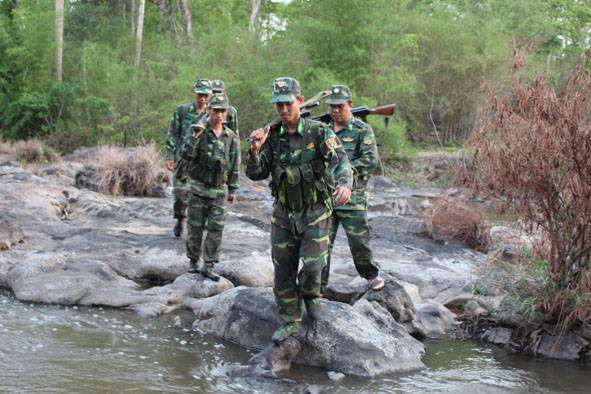 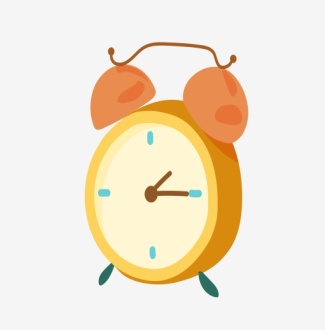 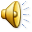 trÌo ®Ìo léi suèi
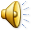 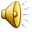 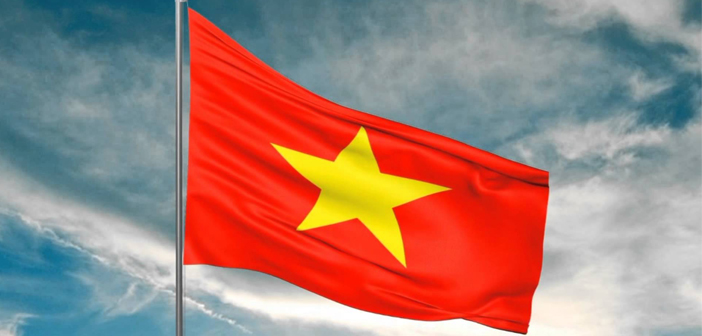 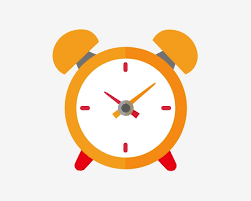 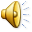 cê ®á sao vµng
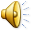 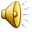 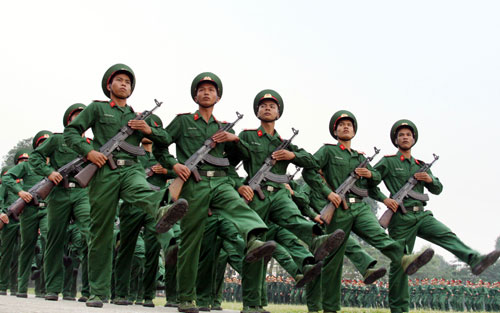 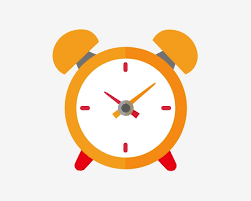 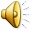 chóng t«i lµ chiÕn sÜ
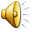 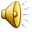 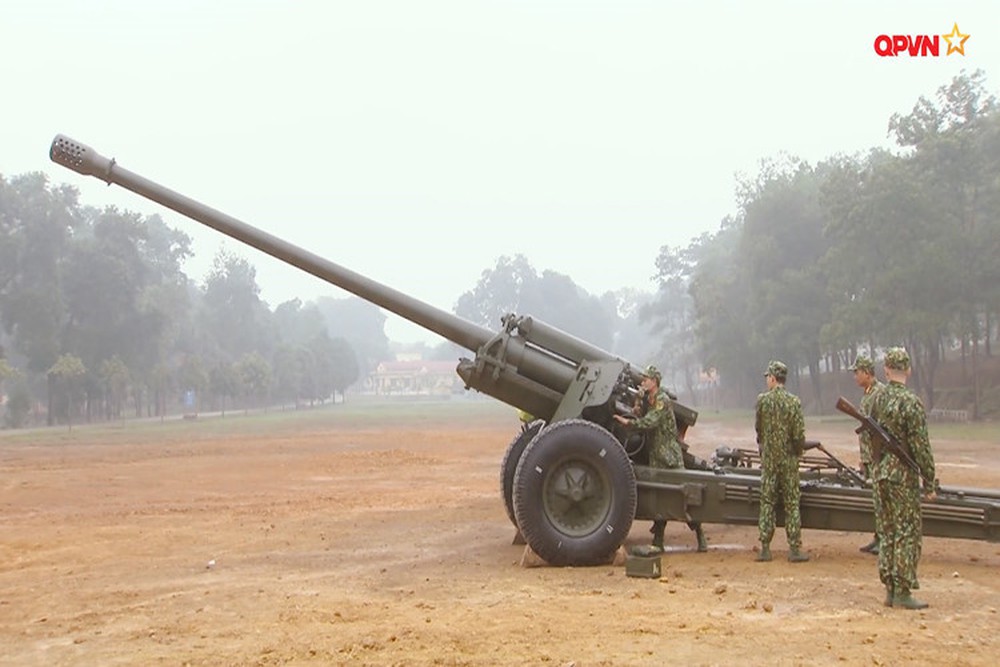 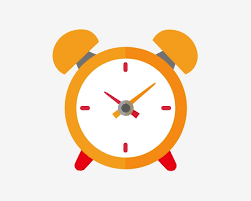 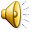 xe kÐo ph¸o
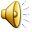 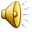 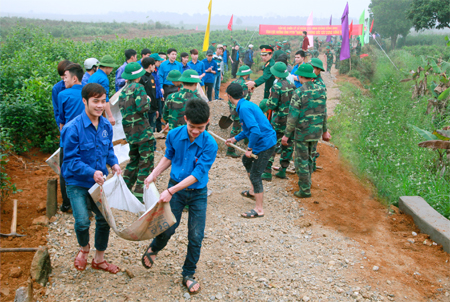 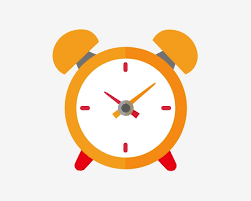 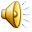 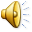 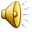 thanh niªn xung kÝch
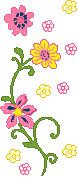 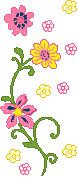 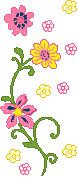 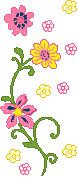 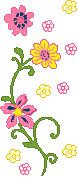 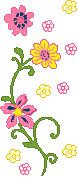 Video chiến sĩ tăng gia sản xuất
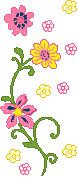 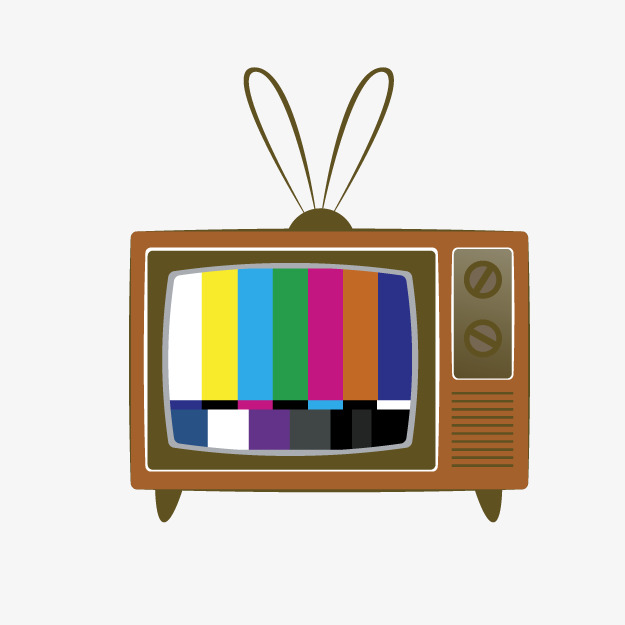 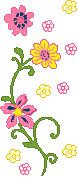 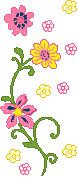 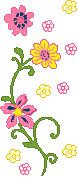 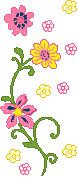 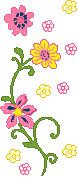 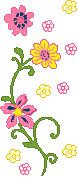 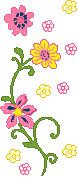 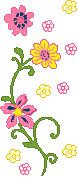 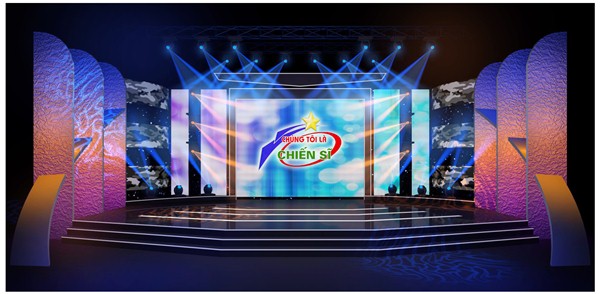 Phần 3: chiến sĩ khỏe
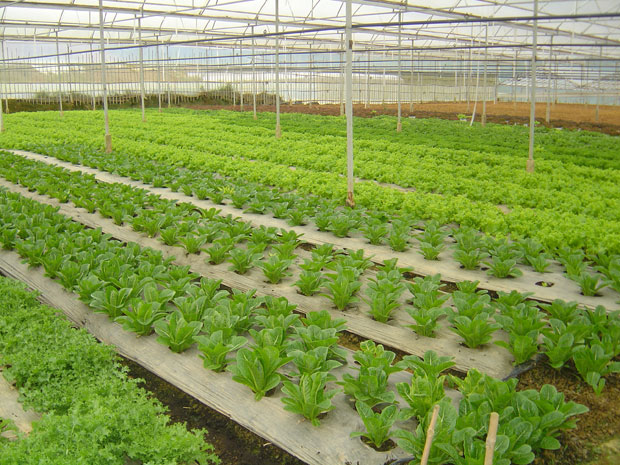 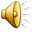 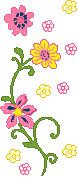 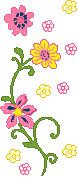 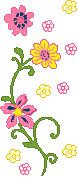 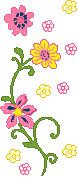 TRÒ CHƠI KẾT THÚC
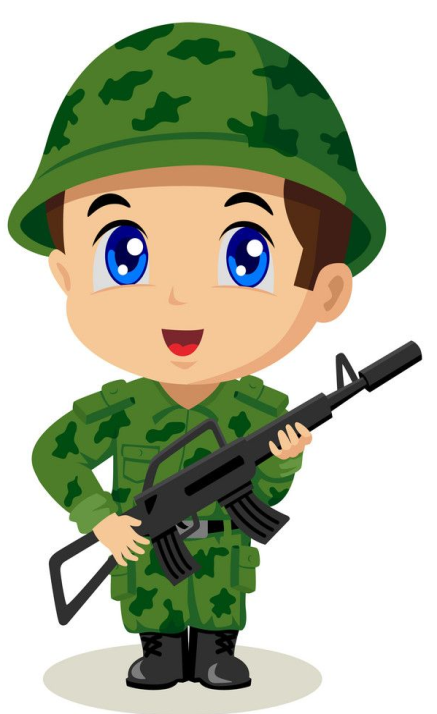 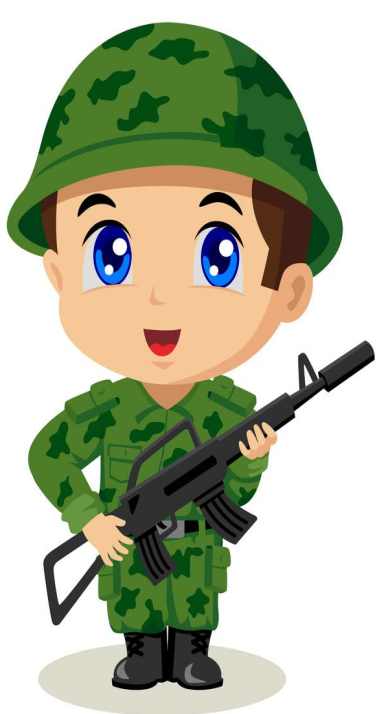 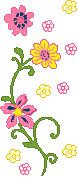 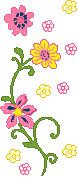 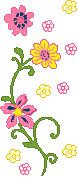 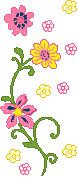 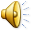 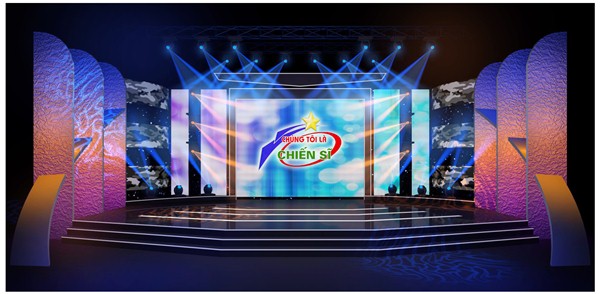 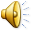